CURSO DE AGRONOMIAProf. Sergio Duarte
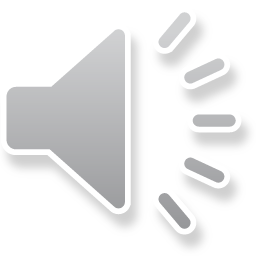 BOMBAS HIDRÁULICAS(Aula 11.1)
1)CONCEITO

“São máquinas que transformam a energia mecânica proveniente dos motores em energia hidráulica no fluido”
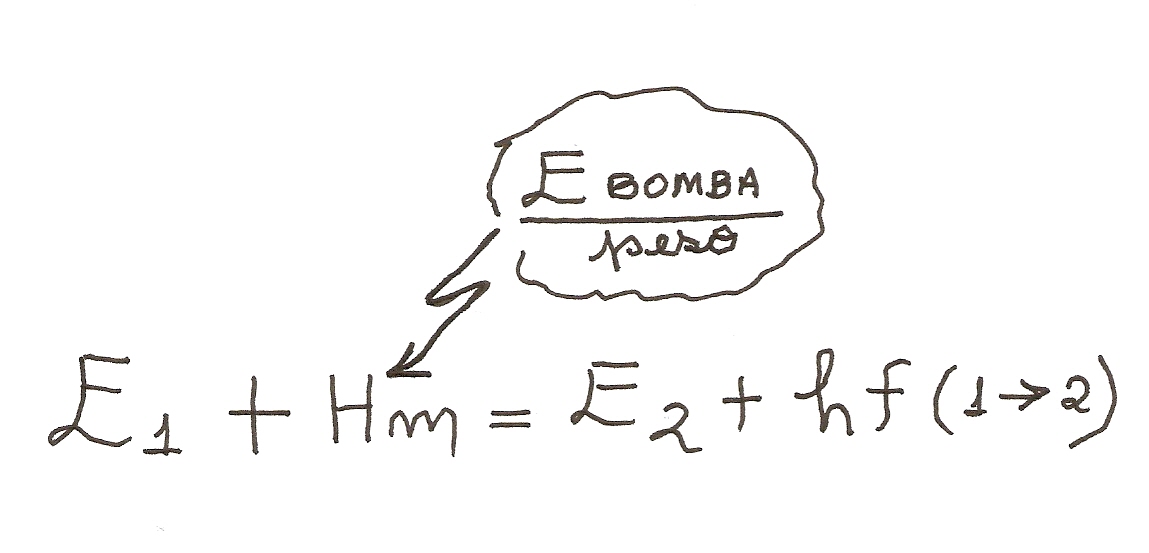 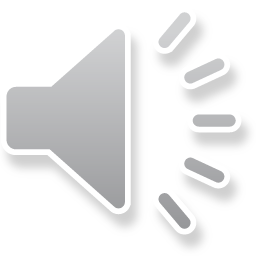 2-CLASSIFICAÇÃO
(a)Máquinas de elevação por transporte
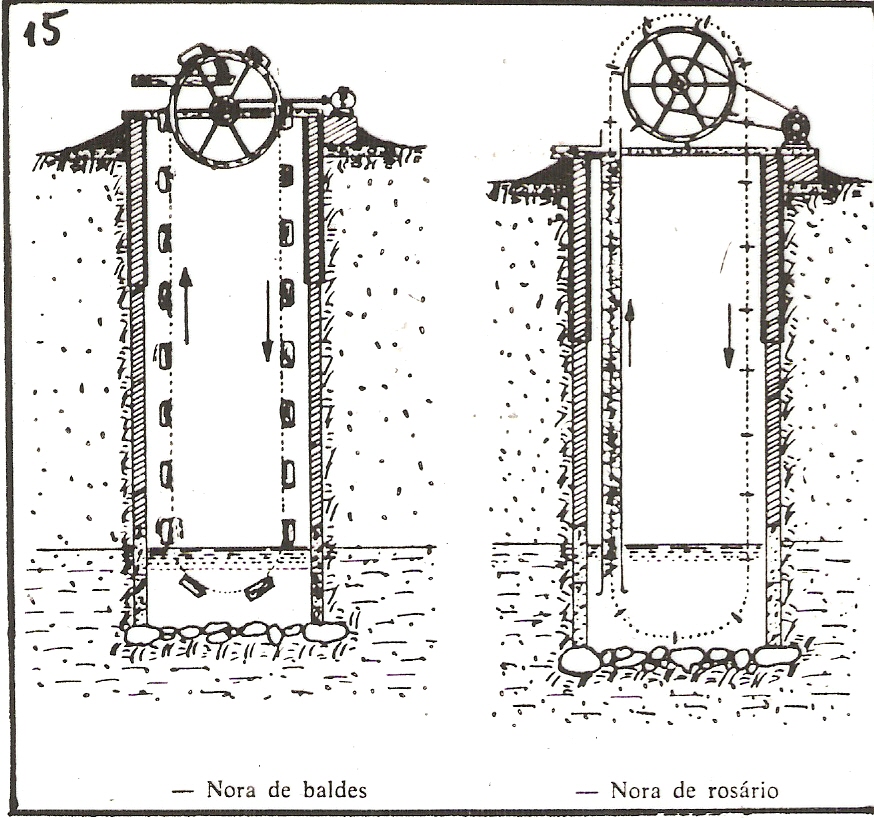 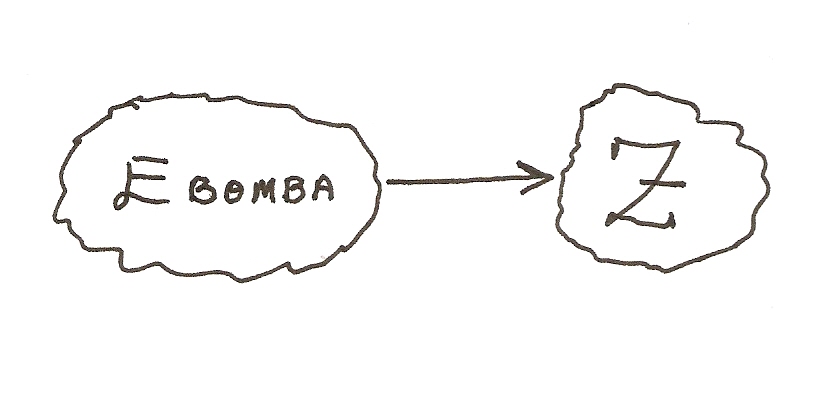 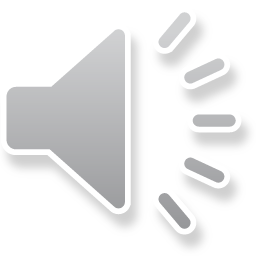 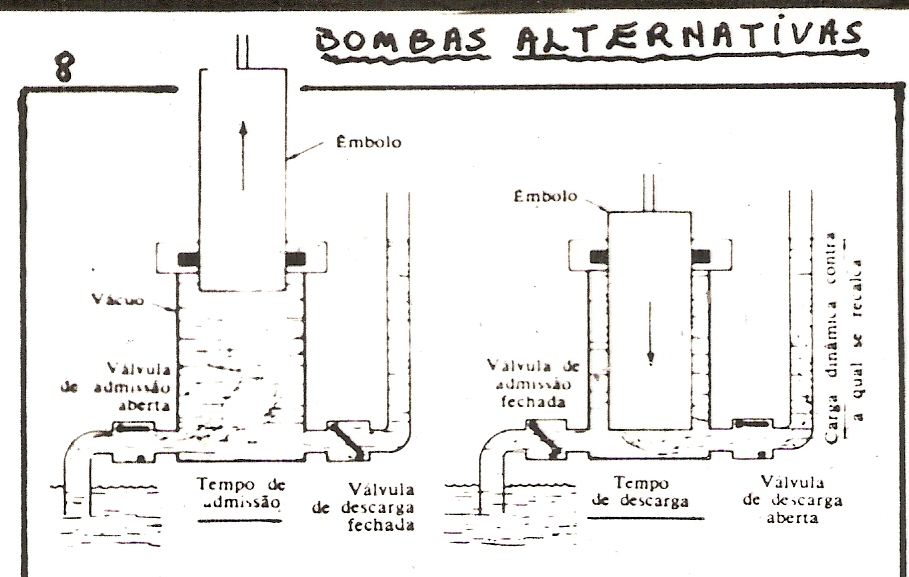 (b)Bombas Volumétricas
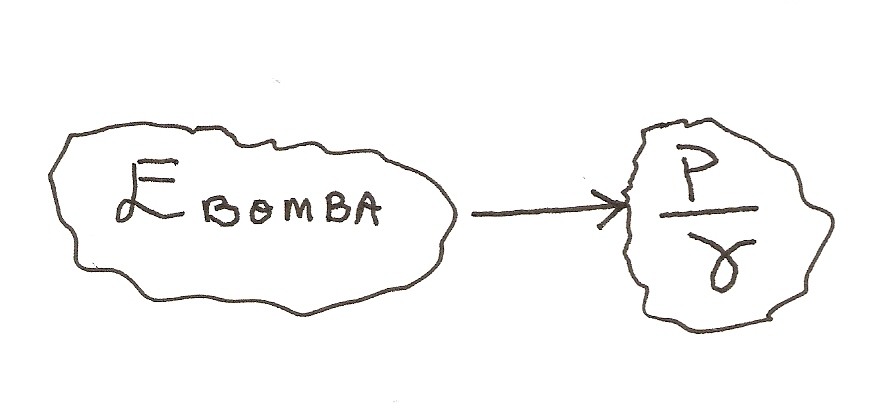 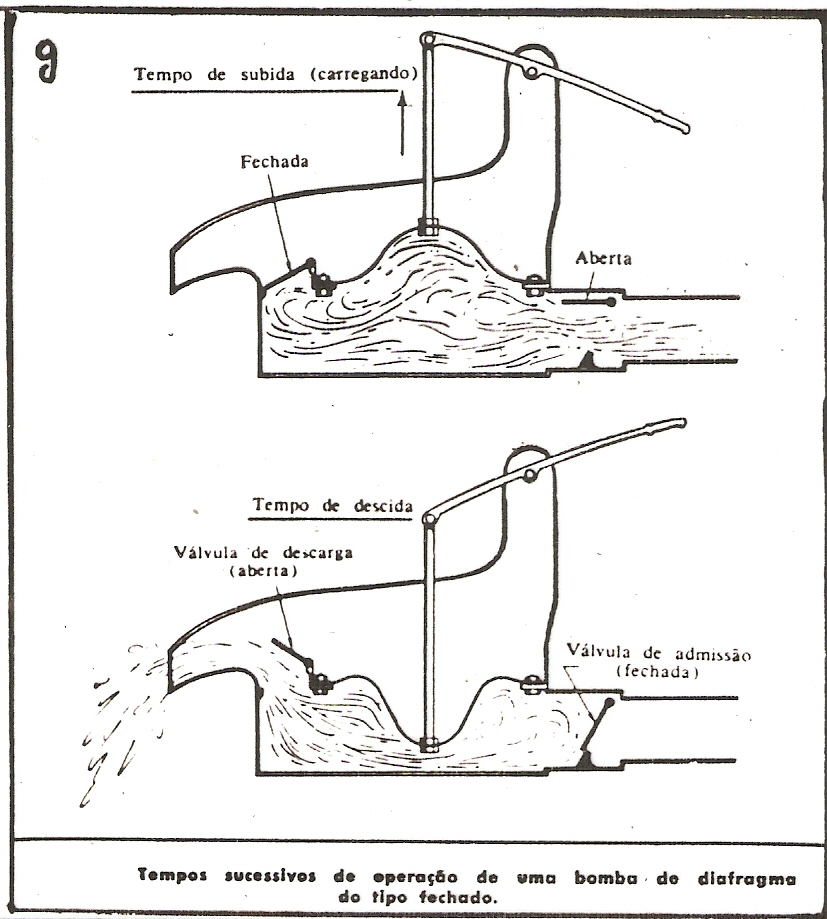 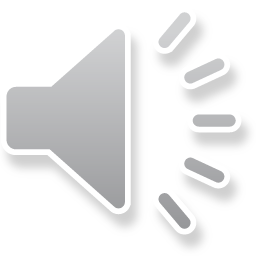 (c)Bombas Cinéticas
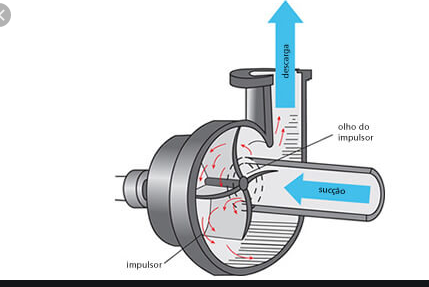 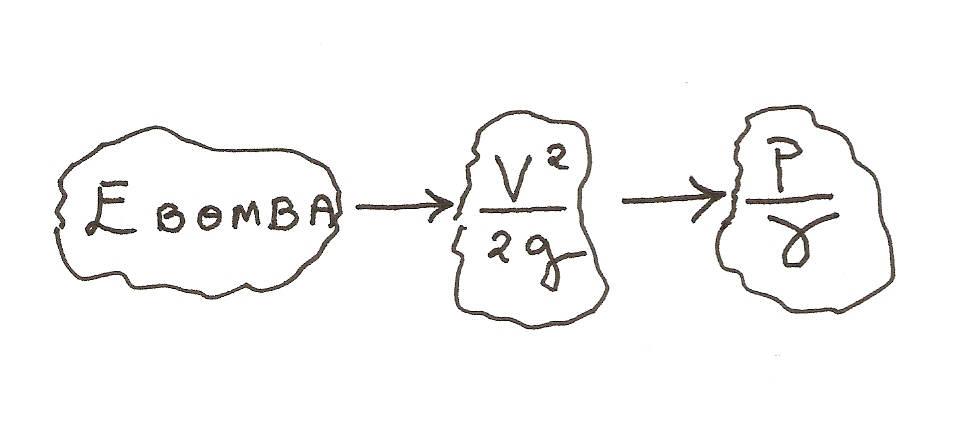 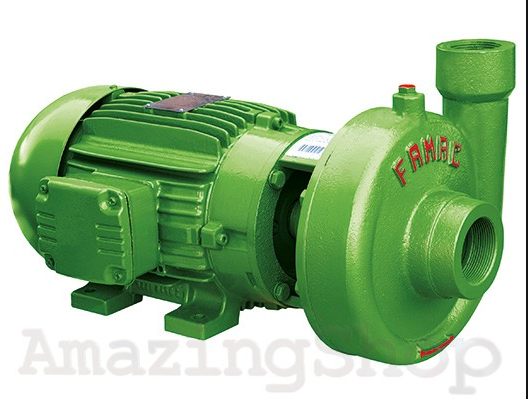 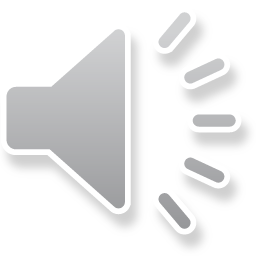 (d)Bombas especiais
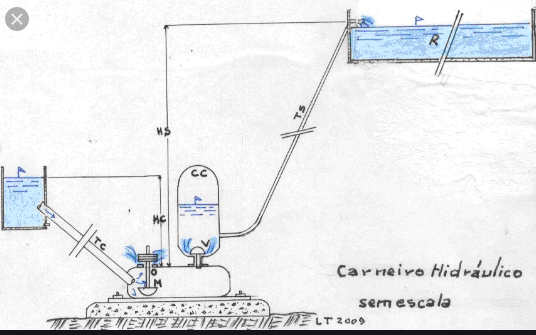 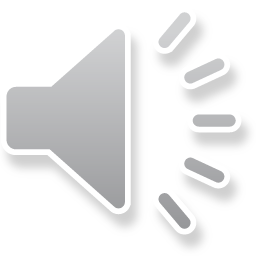 3-BOMBAS CENTRÍFUGAS
(3.1)Definição

“É aquela em que o fornecimento da energia hidráulica resulta da ação centrífuga imprimida ao líquido por um rotor”
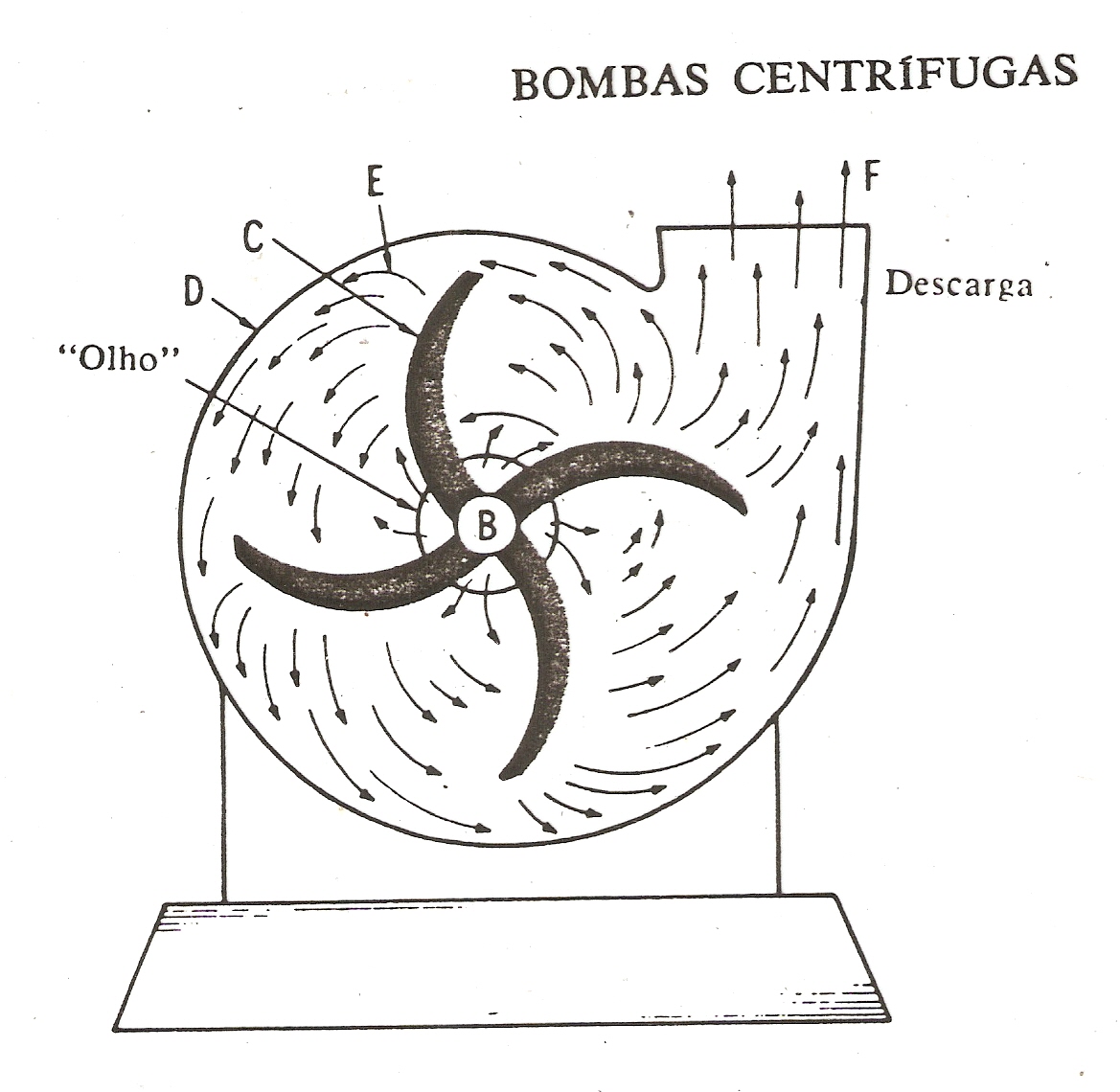 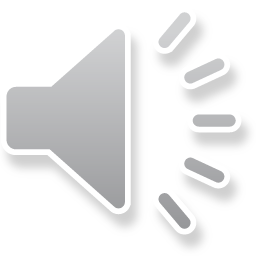 3.2-Classificaçãoa)Quanto à trajetória do líquido
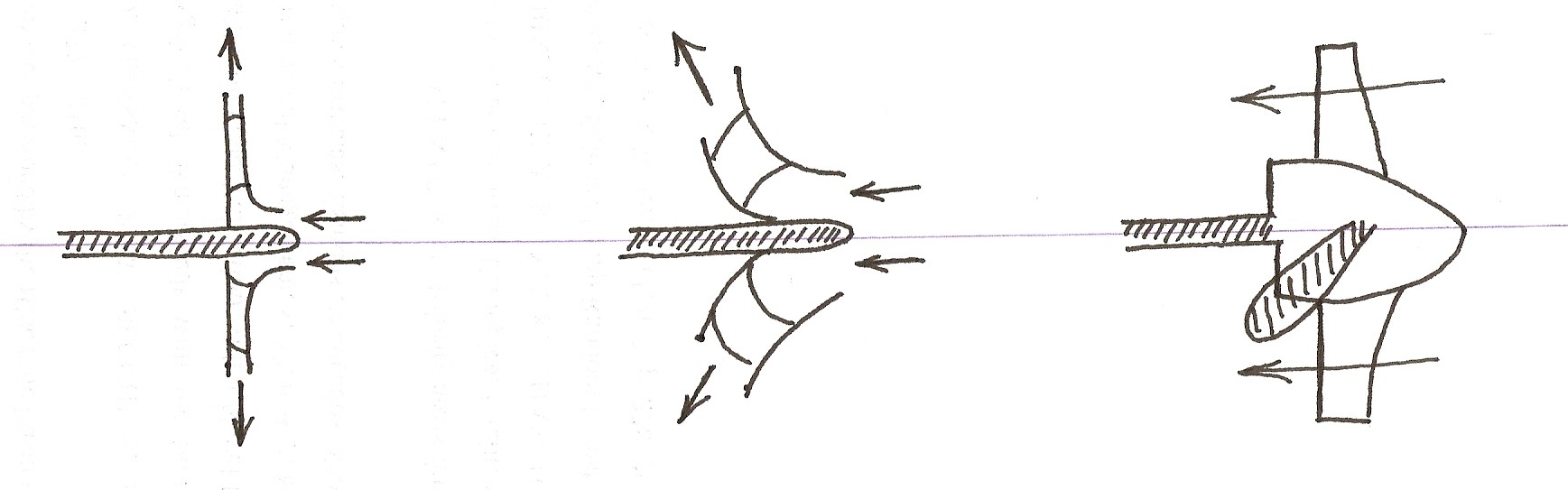 MISTO
AXIAL
RADIAL
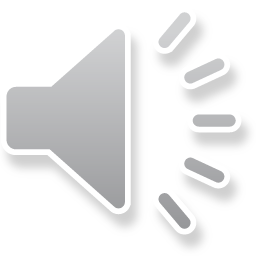 b)Quanto ao tipo de rotor
Rotor fechado: 2 tampas → líquidos limpos (+ eficientes)

Rotor semi-fechado: 1 tampa → chorume (eficiência média)

Rotor aberto: sem tampas → esgoto ( - eficientes)
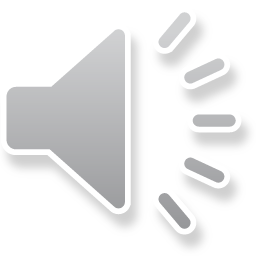 c)Quanto ao número de rotores
1 estágio → 1 rotor ( < 120 mca)

Múltiplos estágios → vários rotores (P/γ ↑ )
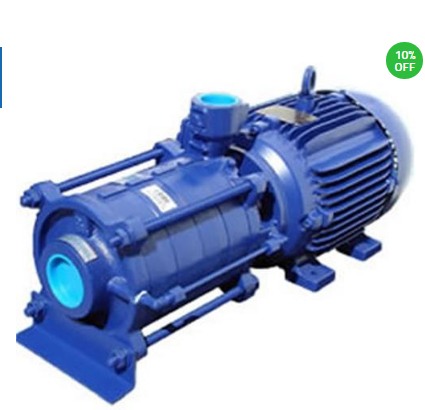 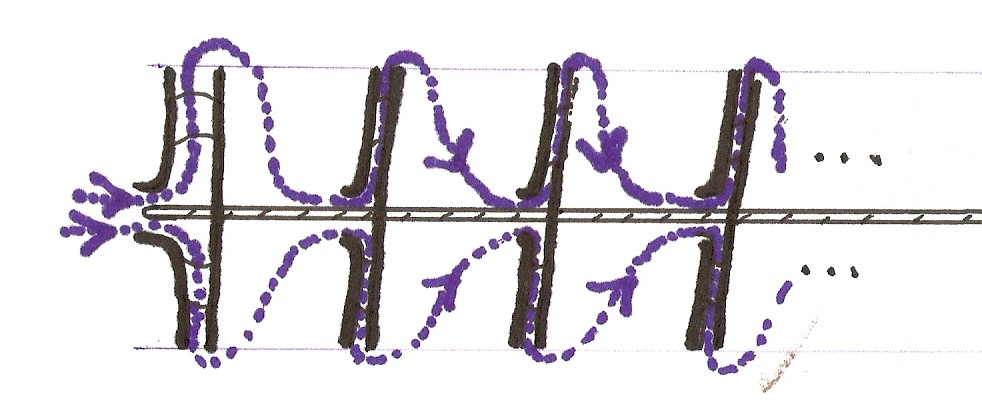 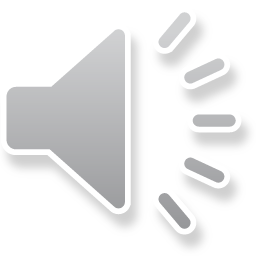 d)Quanto à posição do eixo
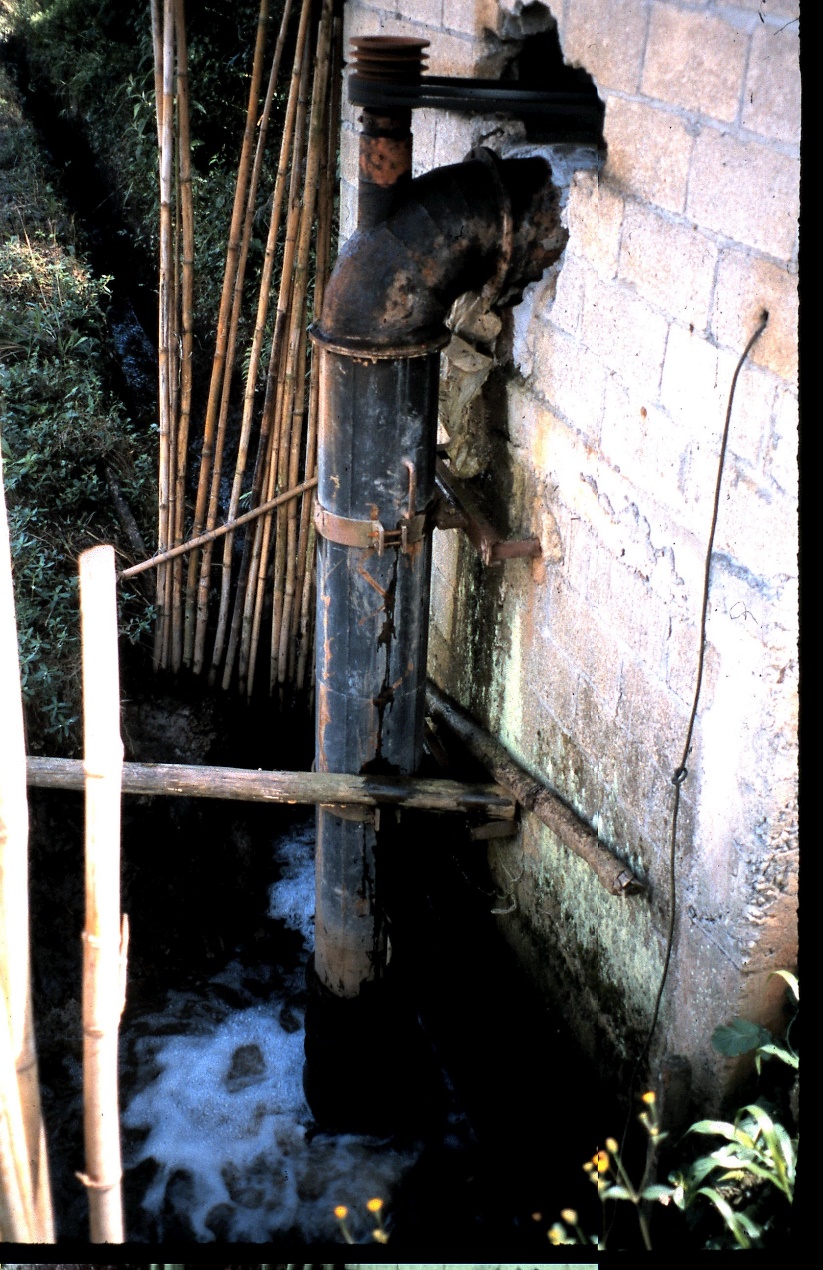 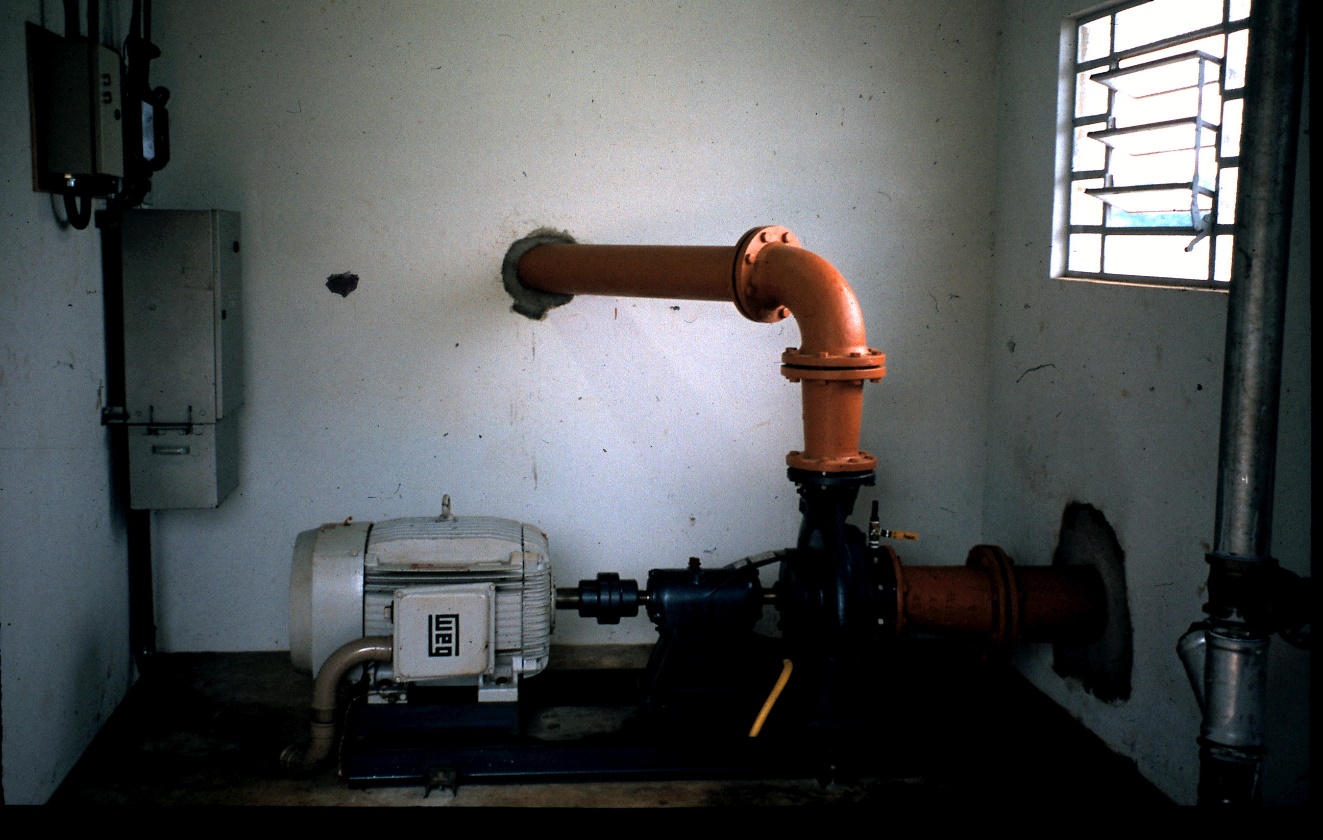 Eixo Horizontal
Eixo Vertical
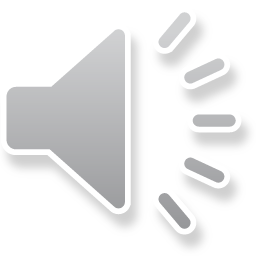 e)Quanto à posição da Bomba
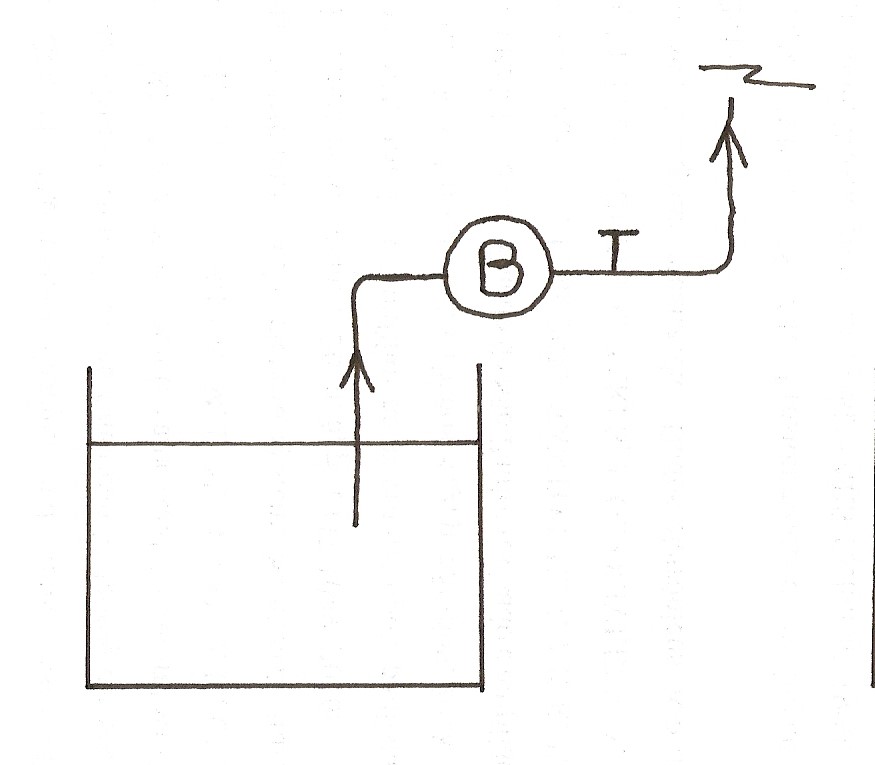 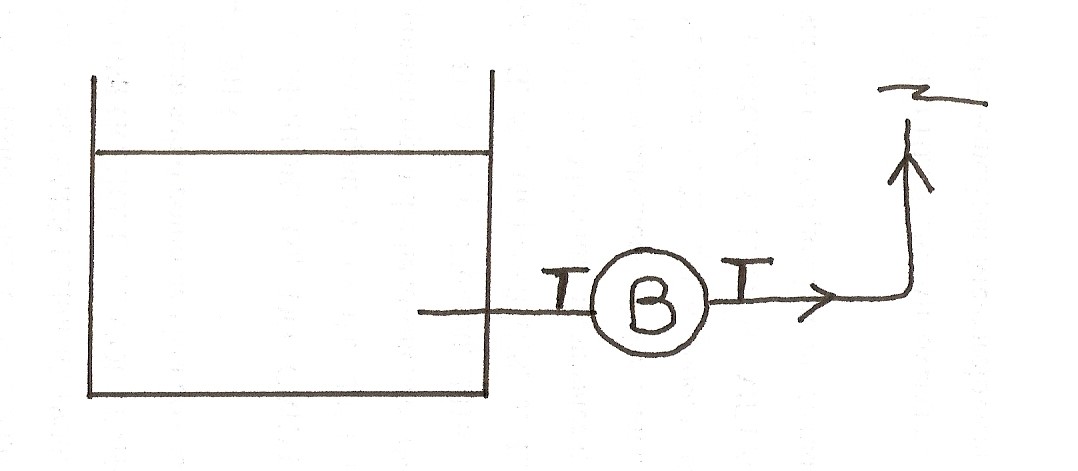 Posição Normal
Posição Afogada
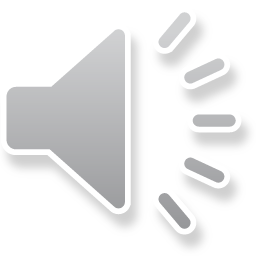 3-POTÊNCIAS E RENDIMENTOS
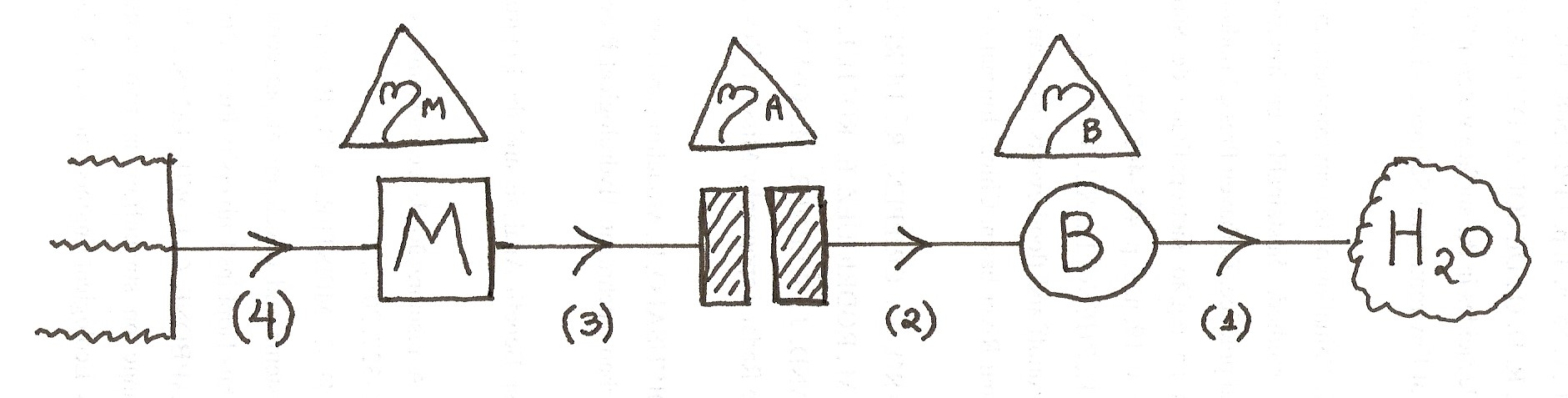 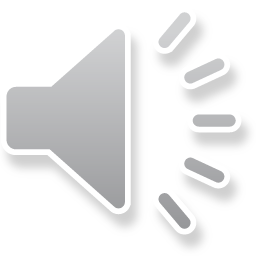 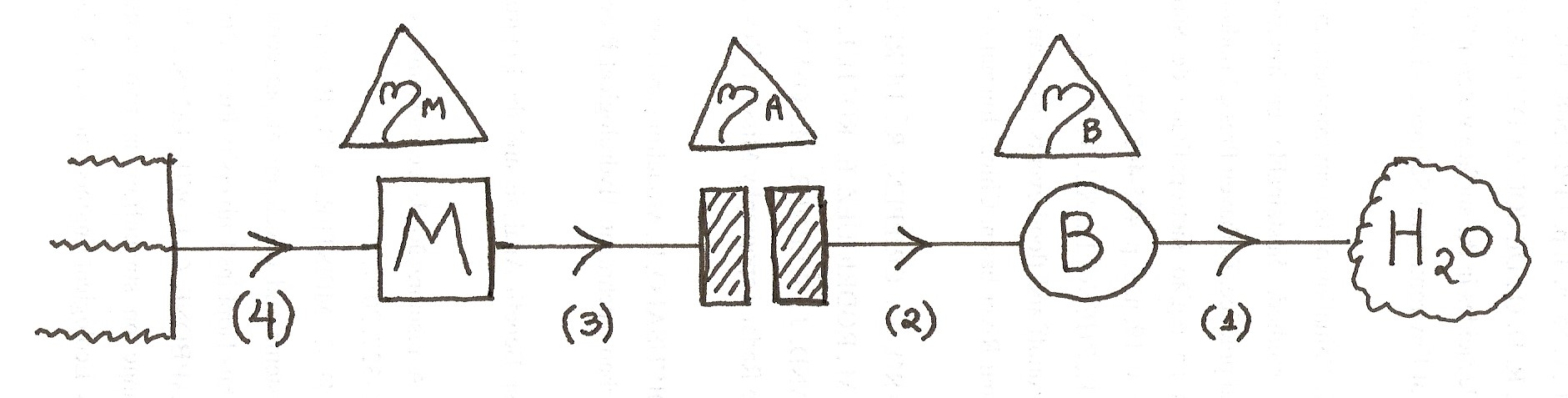 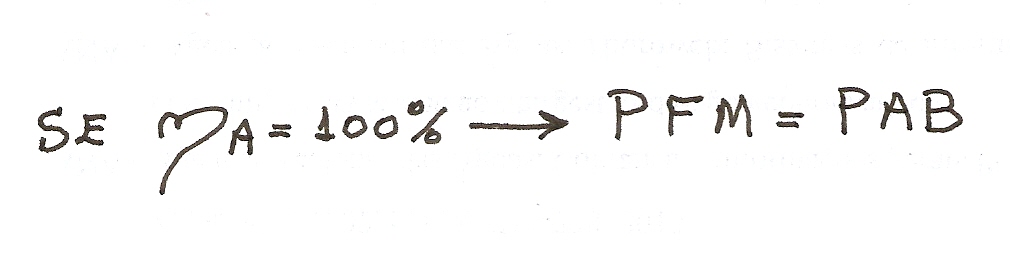 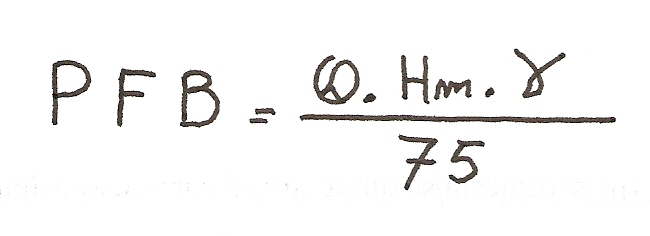 Potência Fornecida 
pela Bomba
Potência Fornecida pelo Motor
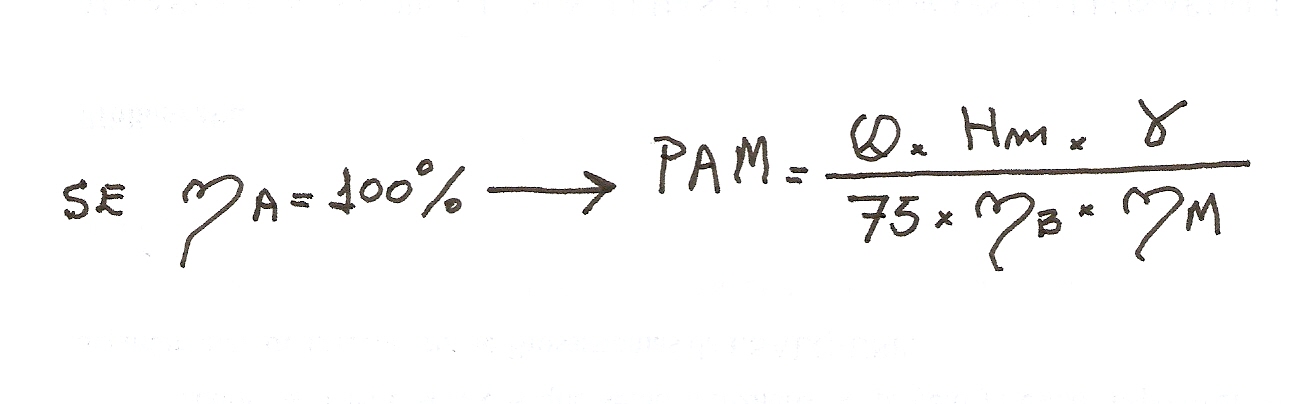 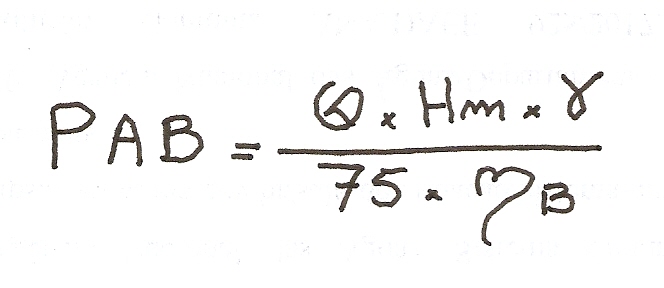 Potência Absorvida 
pela Bomba
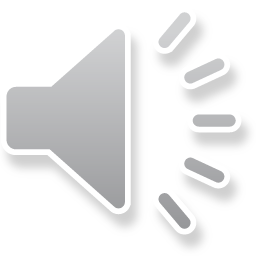 Potência Absorvida pelo Motor
Observações
a)Os fabricantes de bombas fornecem as PAB (é o que consta da placa da bomba)

b)Os fabricantes de motores fornecem a PFM (é o que consta da placa do motor)

c)Na prática, mesmo com rendimento de acoplamento = 100%, costuma-se dar uma folga na PAB para a escolha do motor elétrico (próximo slide)

d)Pot (kw) = 0,73575 . Pot (cv)
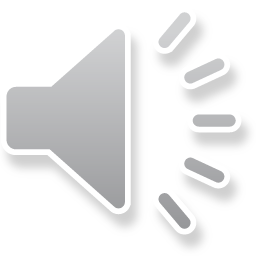 Folgas para a escolha do Motor Elétrico
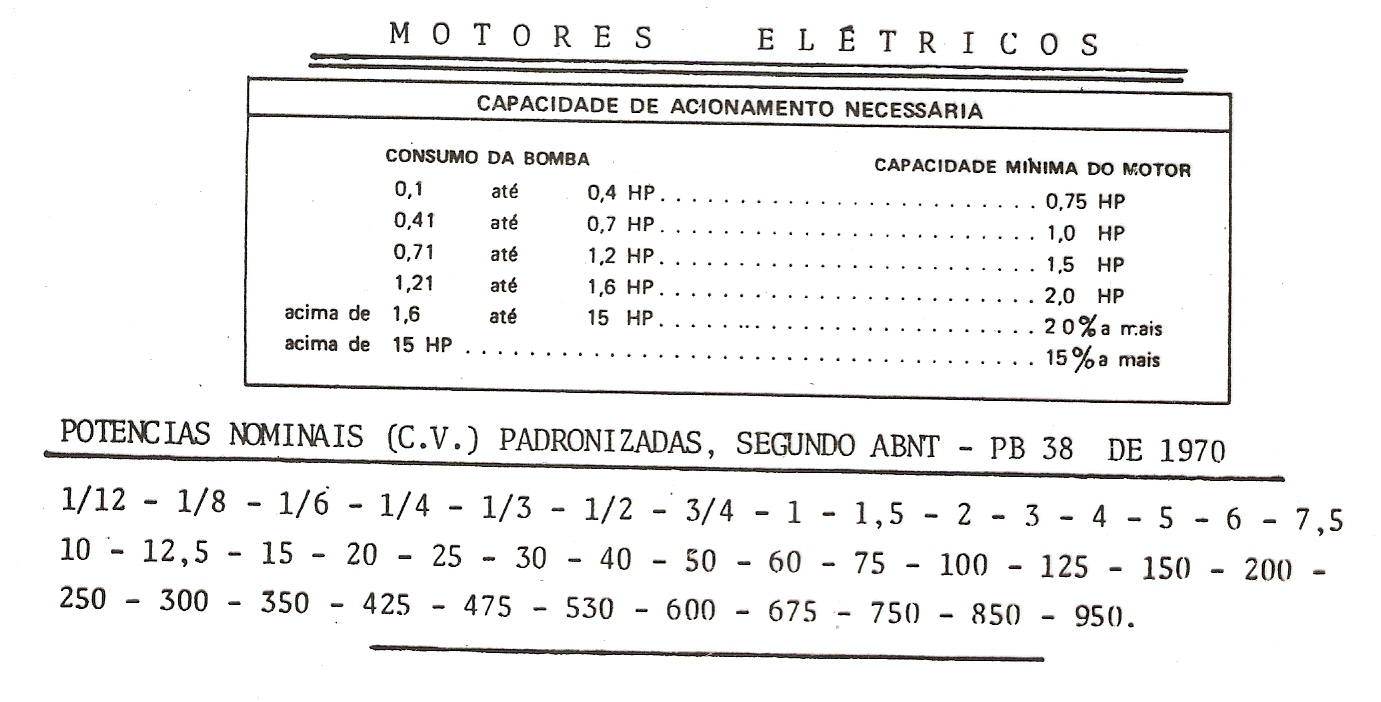 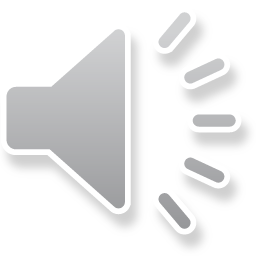 Exercício de Aplicação
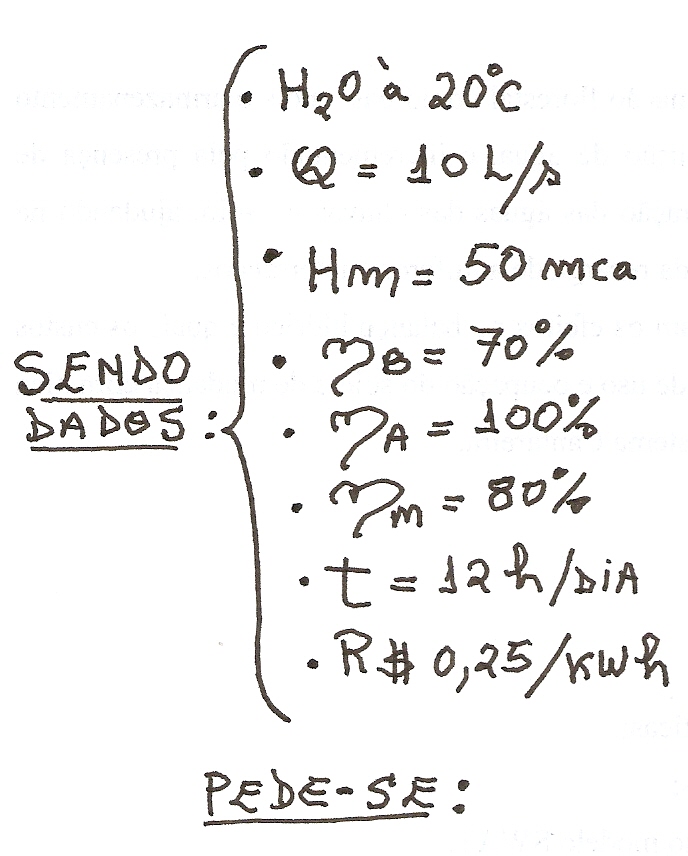 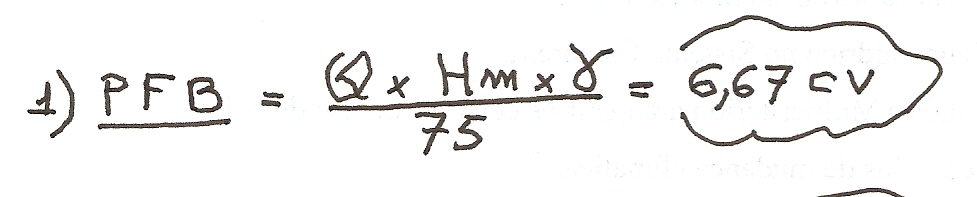 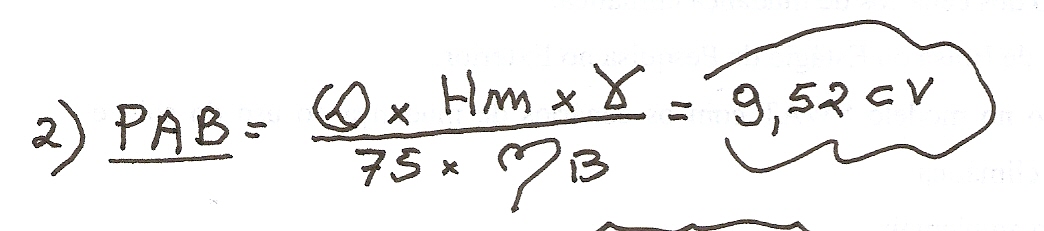 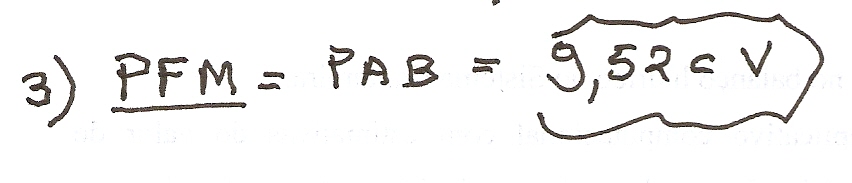 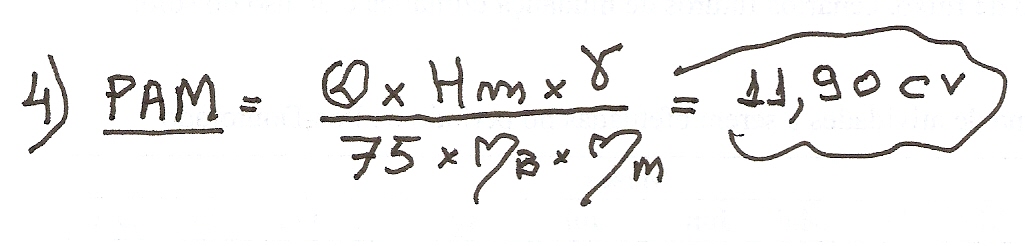 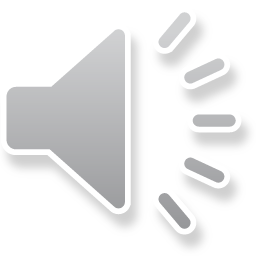 Exercício (continuação)
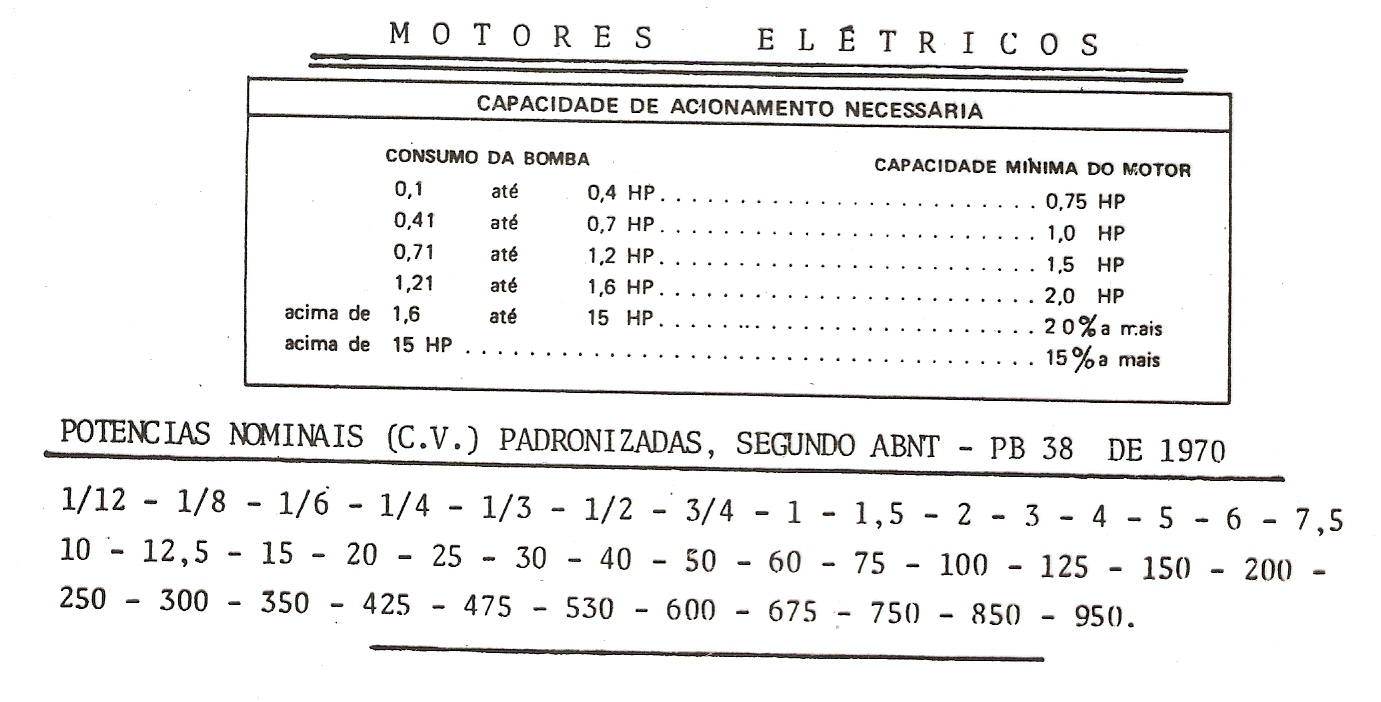 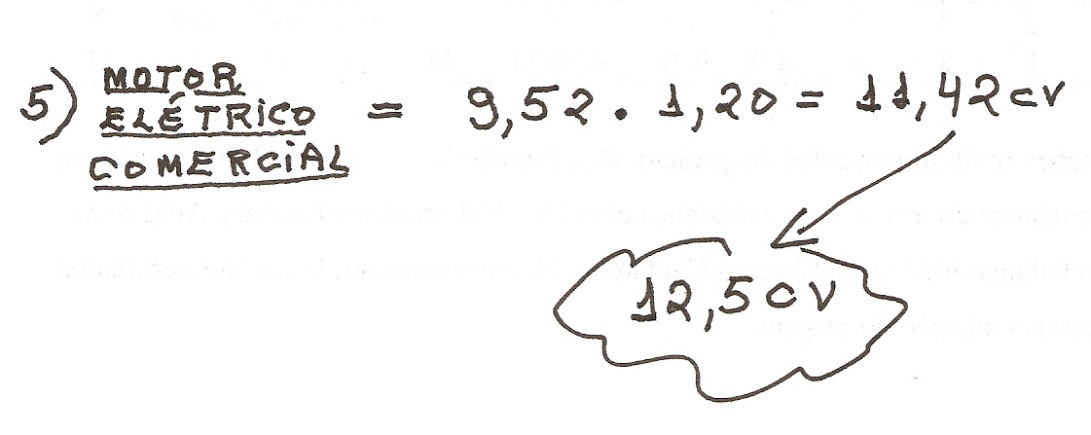 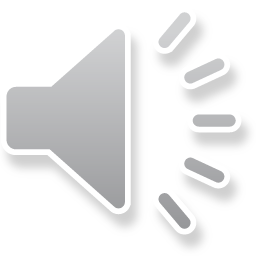 Exercício (continuação)
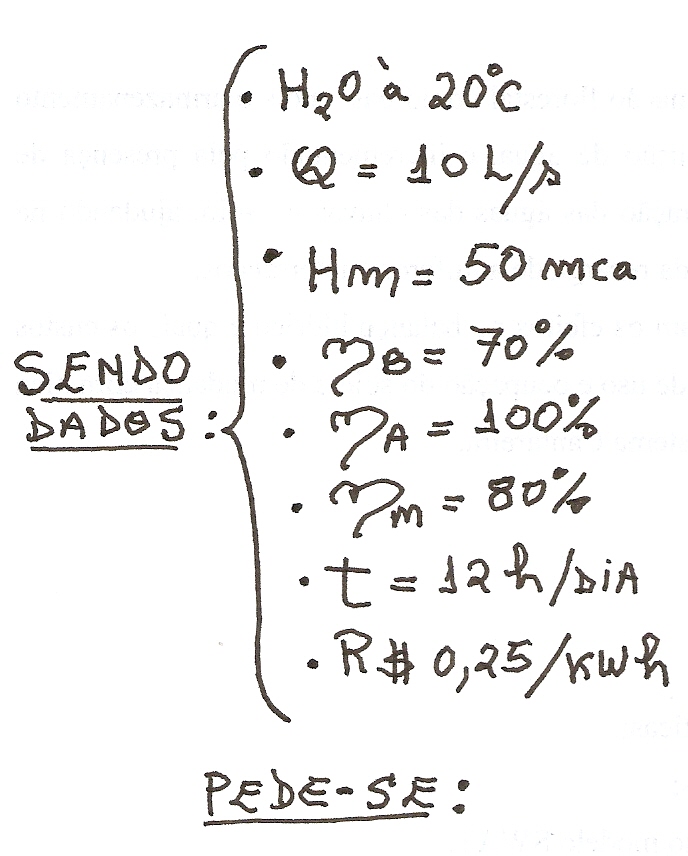 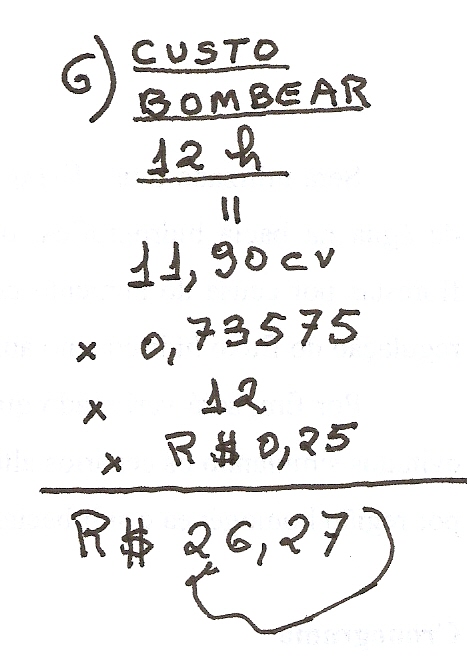 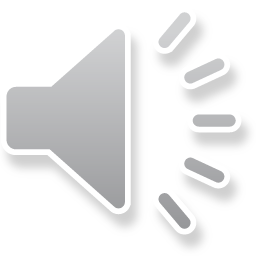